Az Univerzumunk geometriája
Szirmay-Kalos László
Gömbi
Hiperbolikus
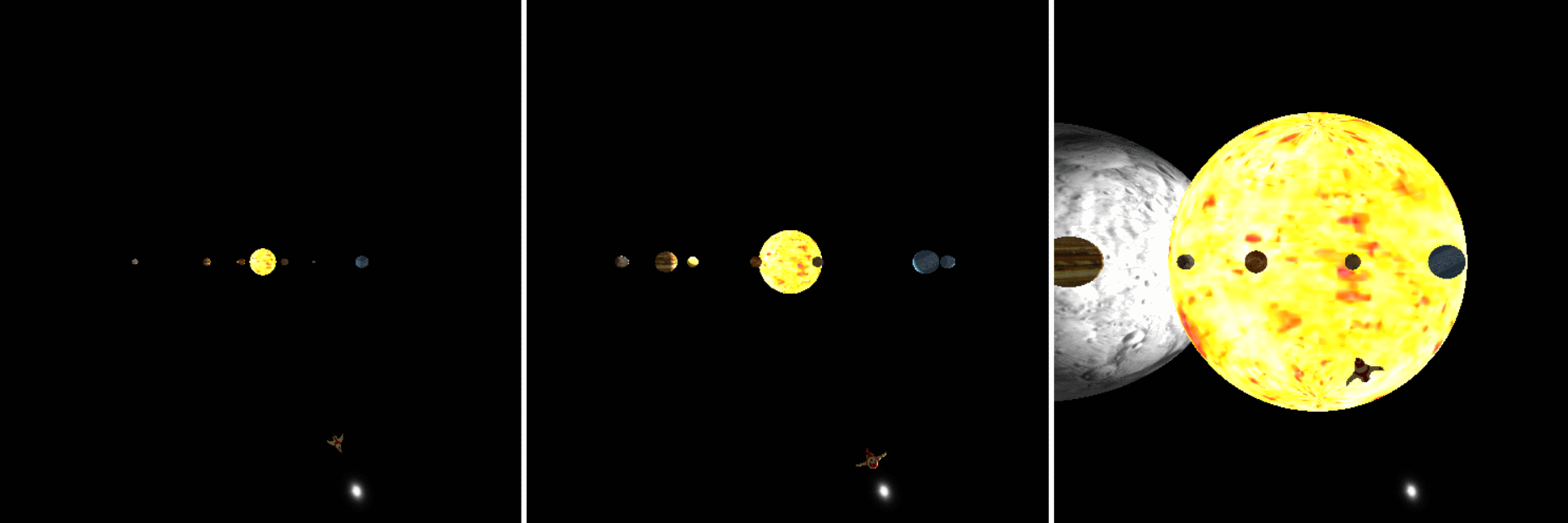 Euklideszi
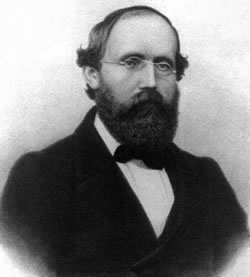 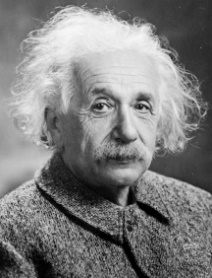 Univerzum szerkezete
Speciális relativitáselmélet: 4D téridő/Minkowski
Általános relativitáselmélet: 
Tömeg/energia görbíti a téridőt 
Változó görbület: Riemann geometria
Nagy skálán:
Homogén és izotróp
Végtelen?
Görbület? Gömbi/Euklideszi/Hiperbolikus?
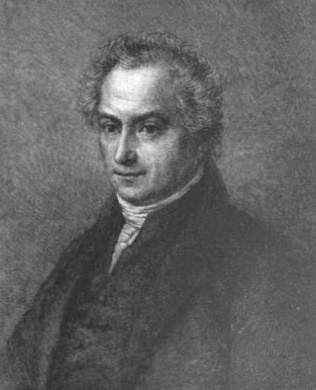 Végesség térben vagy időben
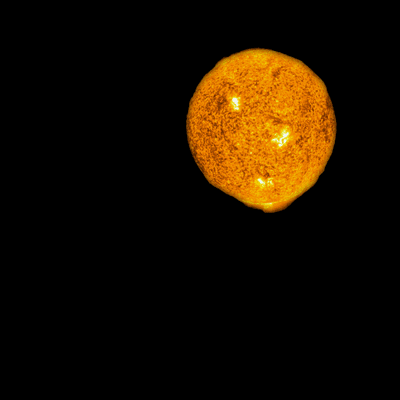 Olbers
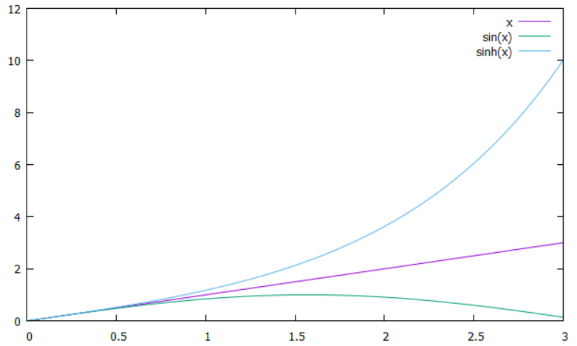 Görbületfüggő képletek
Összehasonlítás
Gömbi
Hiperbolikus
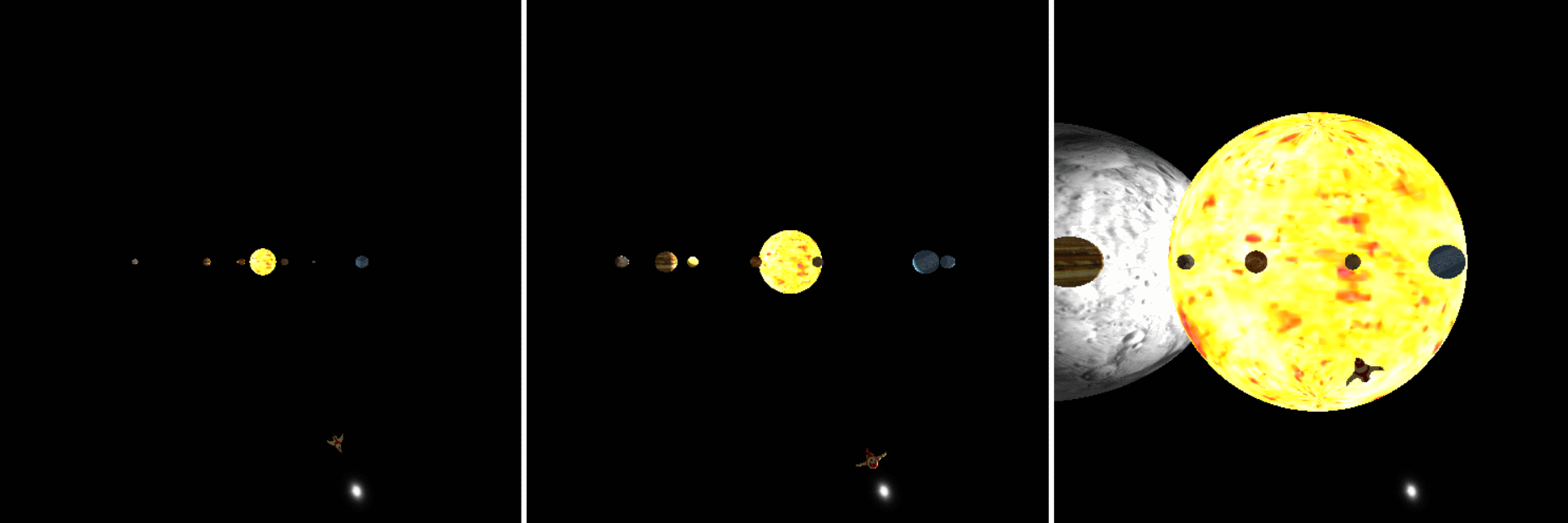 Euklideszi
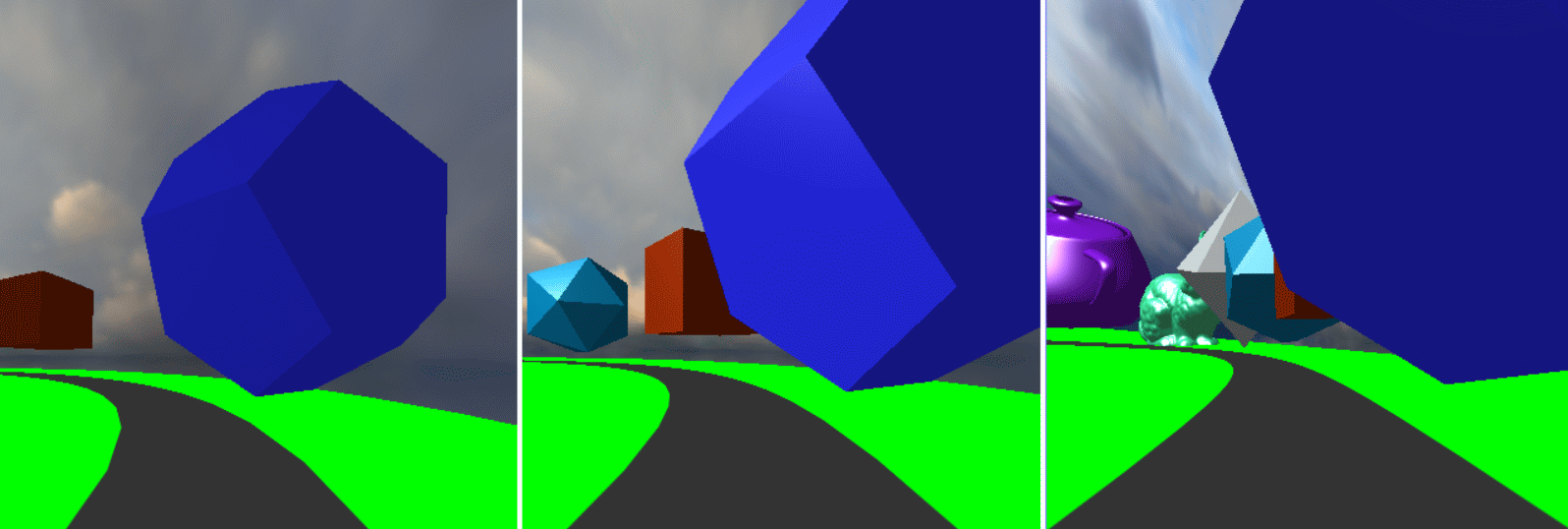 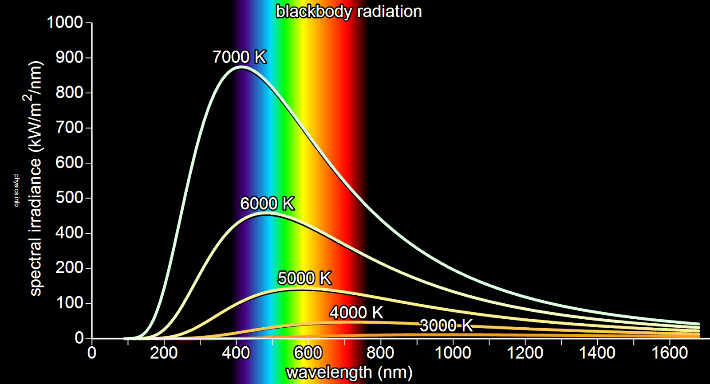 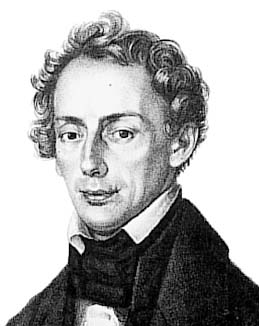 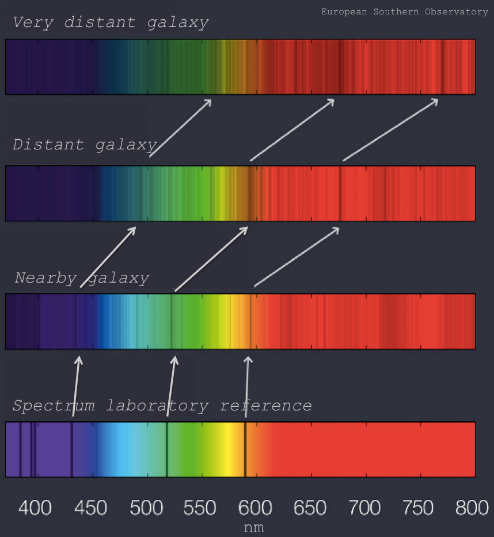 Doppler effektus:
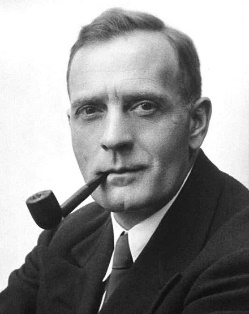 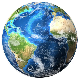 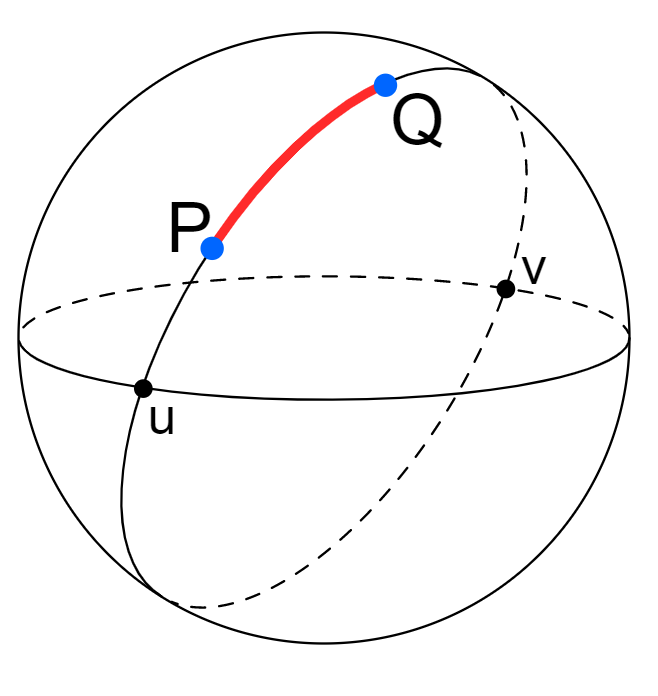 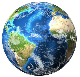 Következmény:
Univerzum életkora: 13.8 Milliárd év
Messziről jött foton frekvenciája kicsi
Kozmikus mikrohullámú háttér sugárzás
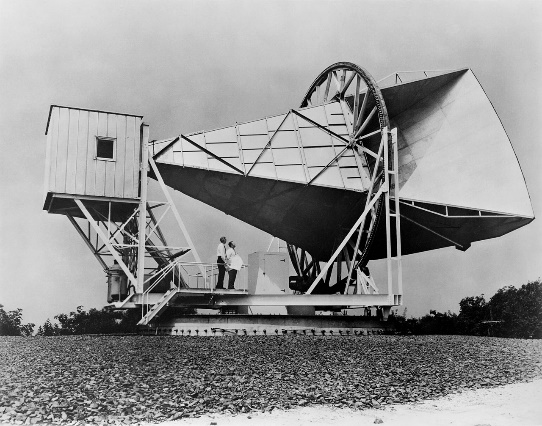 Hullámhossz: 
1 mm
Univerzum görbülete
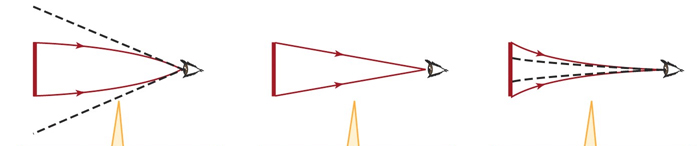 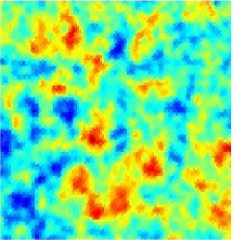 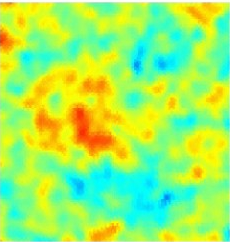 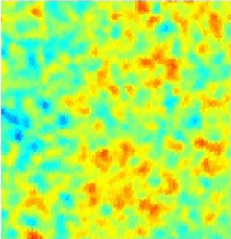 Hubble törvény következményei
Doppler
Sugárzott spektrum
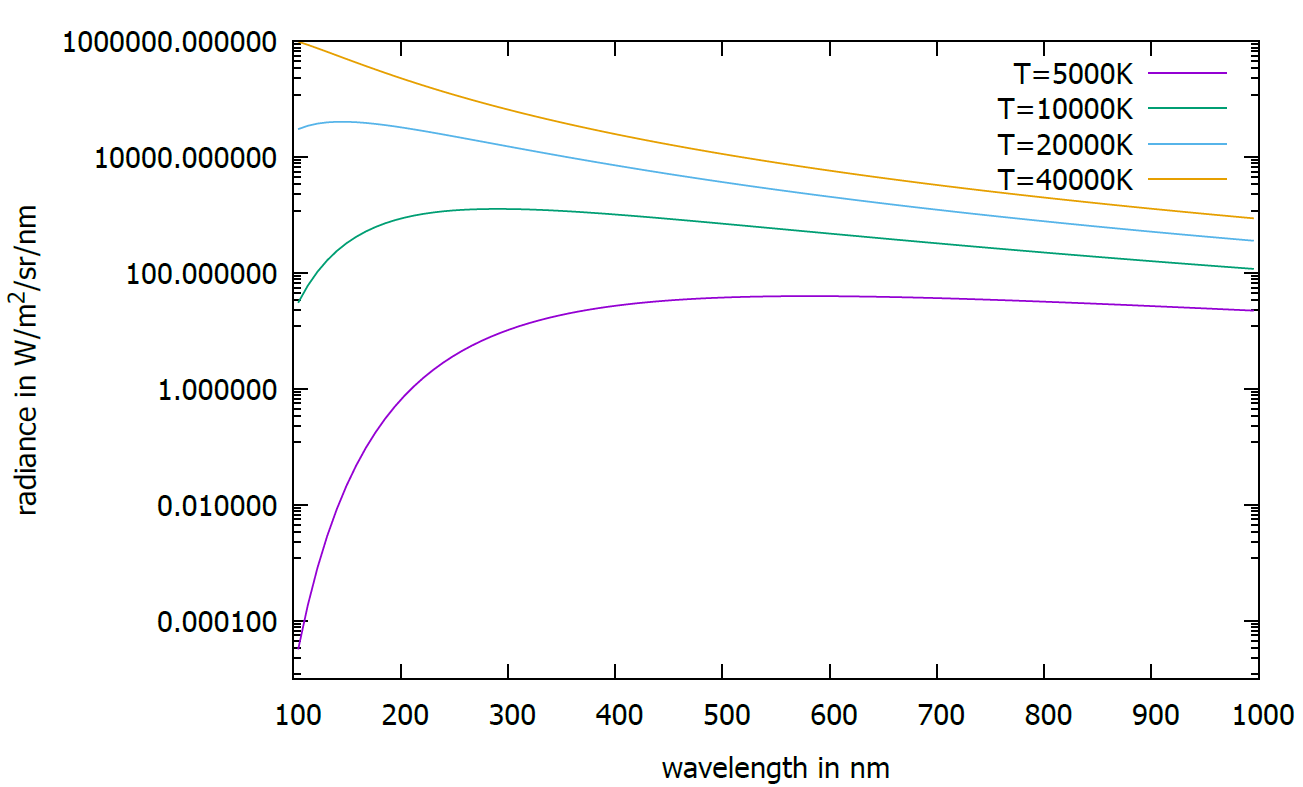 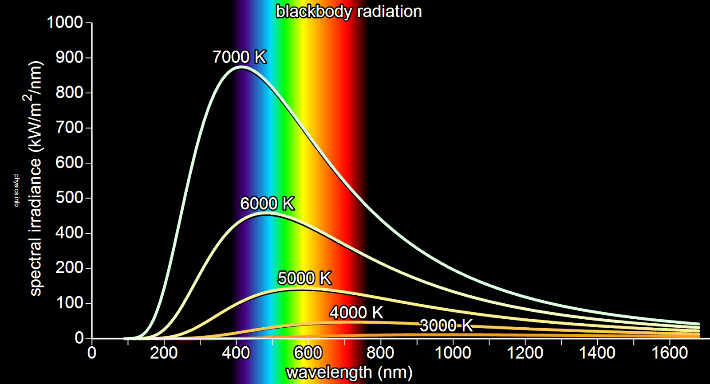 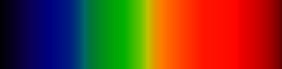 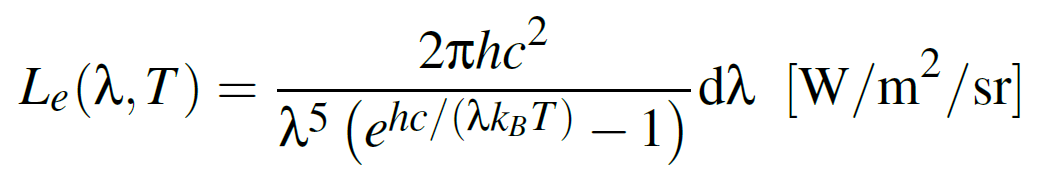 Doppler módosított spektrum
Spectral radiance
wavelength
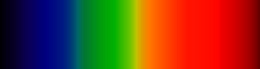 Nagy vagy közeli galaxis tágulás nélkül
pixel
Galaxis
Nagy vagy közeli galaxis tágulással
Galaxis
Kis vagy távoli galaxis
pixel
Galaxis
Eredmények